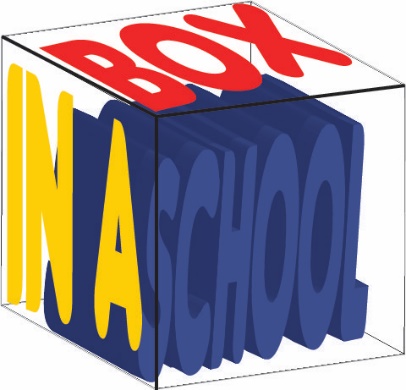 Cambridge IGCSE – Business and Economics 
`How to Answer Questions
2017-2019 - Course Code: 0455
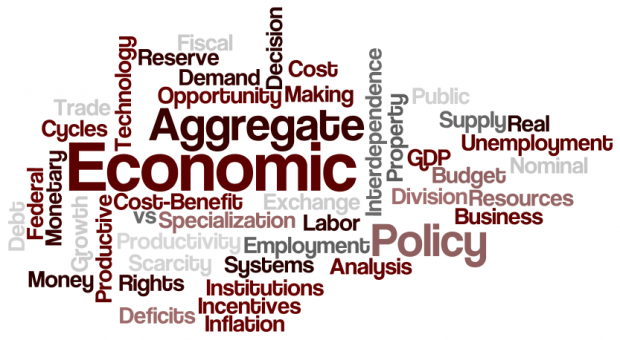 How to Answer Questions
Exam Assessment
The assessment has two components:
Paper 1: Multiple choice and Paper 2: Structured questions. Candidates must take both papers.
Candidates receive grades from A* to G. 
Paper 1 - Multiple choice 45 minutes Candidates answer 30 multiple choice questions. Weighted at 30% of total available marks. 
Paper 2 - Structured questions 2 hours 15 minutesCandidates answer one compulsory question, which requires them to interpret and analyse previously unseen data relevant to a real economic situation, and three optional questions from a choice of six. Weighted at 70% of total available marks.
Grade Descriptors – Grade F
To achieve a Grade F, a candidate must show some familiarity with the central concepts and ideas in the syllabus. Within the separate assessment objectives, a candidate awarded a Grade F must show:
AO1: Knowledge with understanding
Some ability to identify specific facts or principles in relation to the content of the syllabus
Some ability to describe graphs, diagrams, tables.
AO2: Analysis
Some ability to classify data in a simple way and some ability to select relevant information from a set of data
Some ability to apply the tools of economic analysis to particular situations.
AO3: Critical evaluation and decision-making
A limited ability to discriminate between different sources of information and to describe the difference between facts and opinions
Some ability to use information relating to a particular topic.
How to Answer A Question - Scenario
The Mints
Mexico, Indonesia, Nigeria and Turkey, known as the Mints, are four emerging economies that are predicted to grow rapidly. The four countries have relatively large populations, from 75 million in Turkey to 242 million in Indonesia in 2014. They also have high birth rates, from 17 in Turkey to 41.5 in Nigeria per 1000 people. Both income per head and the countries’ Human Development Index ranking are improving. The changes, however, do not mean that everyone in the four countries is satisfied. As incomes increase, so do people’s wants, and what people would like to consume exceeds the maximum output that countries are capable of producing.
Output and consumption are increasing in each of the four countries. Nigeria, for example, is predicted to be one of the world’s 20 largest economies by 2020. Productivity is rising in most sectors of the Nigerian economy although it remains low in agriculture. Despite some security concerns, more multinational companies are setting up in the country, attracted by its expanding markets.
Nigeria and Turkey both had annual inflation rates above 8% in 2014. Indonesia’s was 5.7% and Mexico’s 5.2%. The Mexican Government had used monetary policy measures in that year to keep the inflation rate down. In August 2014 it opened up its energy market, allowing private sector firms to compete against the country’s state-owned petroleum firm. It also increased spending on state-provided health care, which operates alongside private medical care.
The four countries saw fluctuations in their exchange rates in 2014. Indonesia’s currency, the rupiah, changed from 10 685 per US$ the year before to 11 450 per US$ in 2014. Turkey’s currency, the Turkish Lira, followed a similar trend.
Changes in the exchange rate can affect firms’ costs of production, as can industrial action. In June 2014 Turkish trade unions organised a number of strikes seeking to gain better wages and working conditions for their members. However, the power of Turkish trade unions is limited by restrictive trade union legislation and a small membership, with only 9% of workers belonging to trade unions. This means that collective bargaining is not a key feature of Turkish labour markets and Turkish trade unions do not have much influence on economic policy.
How to Answer A Question
Put simply, all questions on Paper 2 are answered in parts and you have to get to know how to answer for the upper marks.
Simply stating what the term means is a start, 12-50% of an answer in every question depending on the question and how the question starts. The clue is in the key word:
What is / Define - 2 mark question, state what the business/economics term/definition in the question means (K) and then apply it to the business (AP).
Calculate - 2 mark question, get the right answer for both (K) or show how to be sure.
Explain – 2 mark question, one knowledge point (K), stating the business or economic term you learned from the question, and one application point (AP), some direct link to the scenario.
How to Answer A Question
Analyse – Usually 4 marks, broken down into 
Ap (Application) find some (2 for a 4 mark question, 3 for a 6 mark question) facts within the scenario 
and then An (Analysis) state how that impacts on the stated company, country etc.)
Do not give your personal opinion.
Discuss – Usually 4 or 6 marks, broken down into 
Ap (Application) find some (2 for a 4 mark question, 3 for a 6 mark question) facts within the scenario 
and 2 for An (Analysis) state how that impacts on the stated company, country etc.), one good way and one bad way.
And then 2 for Evaluation, in your own opinion, how this MAY impact on the country or company in the future.
Do give your personal opinion, right or wrong as long as it is about the scenario.
1 – What is / Define Questions
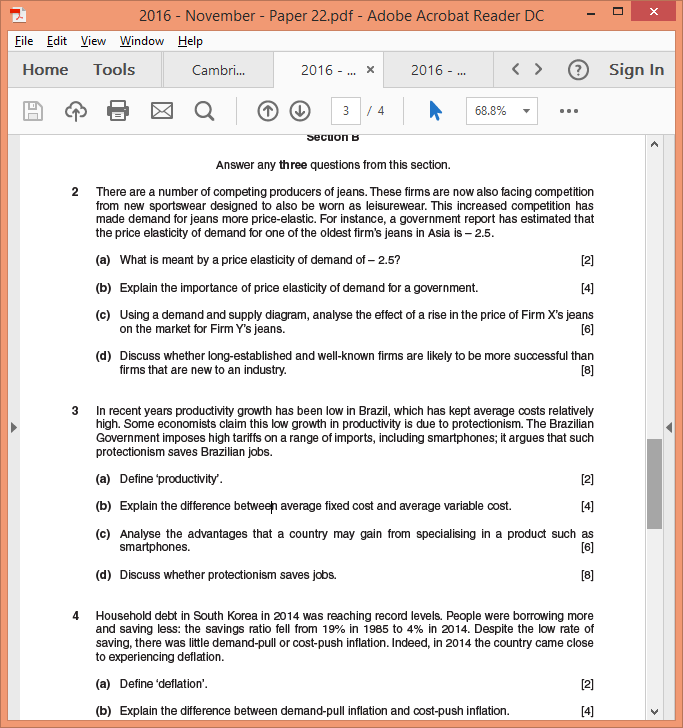 Question
(a) What is meant by a price elasticity of demand of –2.5? 	[2]_____________________________________________________________________________________________________________________________________________________________________________________________________________________________________________________
1 – What is / Define Questions
Question
(a) What is meant by a price elasticity of demand of – 2.5? [2]
Answer
It means that a 1% rise in price (1) would cause a 2.5% fall in demand (1).
It means demand is elastic (1) a change in price results in a greater percentage change in demand (1).
Knowledge point
Application point
1 – What is / Define Questions
Your turn
In recent years productivity growth has been low in Brazil, which has kept average costs relatively high. Some economists claim this low growth in productivity is due to protectionism. The Brazilian Government imposes high tariffs on a range of imports, including smartphones; it argues that such protectionism saves Brazilian jobs.
(a) Define ‘productivity’. 	[2]______________________________________________________________________________________________________________________________________________________________________________________________________________________________________
1 – What is / Define Questions
Answer
(a) Define ‘productivity’. [2]Output per worker/factor (1) hour/time period (1).Note: second mark is dependent on the candidate gaining the first mark.A measure of efficiency (1).
Knowledge point
Application point
2 – Calculate Questions
Mexico, Indonesia, Nigeria and Turkey, known as the Mints, are four emerging economies that are predicted to grow rapidly. The four countries have relatively large populations, from 75 million in Turkey to 242 million in Indonesia in 2014. They also have high birth rates, from 17 in Turkey to 41.5 in Nigeria per 1000 people. 
Question
(b) Calculate how many children were born in Turkey in 2014. [2]
Answer
(b) Calculate how many children were born in Turkey in 2014. [2]1 275 000 or 1.275m or 	[2]Correct working: 17 × 75m/1000 or version of 1275 	[1]
Your turn
(b) Calculate how many children were born in Nigeria in 2014. 	[2]
?
3 – Explain Questions
Question
(a) Using information from the extract, explain how the Mints illustrate the economic problem. 	[2]

For this you need to look through the long scenario and find the part of it that says why there is a problem. (the clue is that it is an early question and the answer is likely therefor to be in the first paragraph). 
It will say that it is a problem, do not read your own problem into it, e.g., do not say Population is growing too fast, this is not stated.
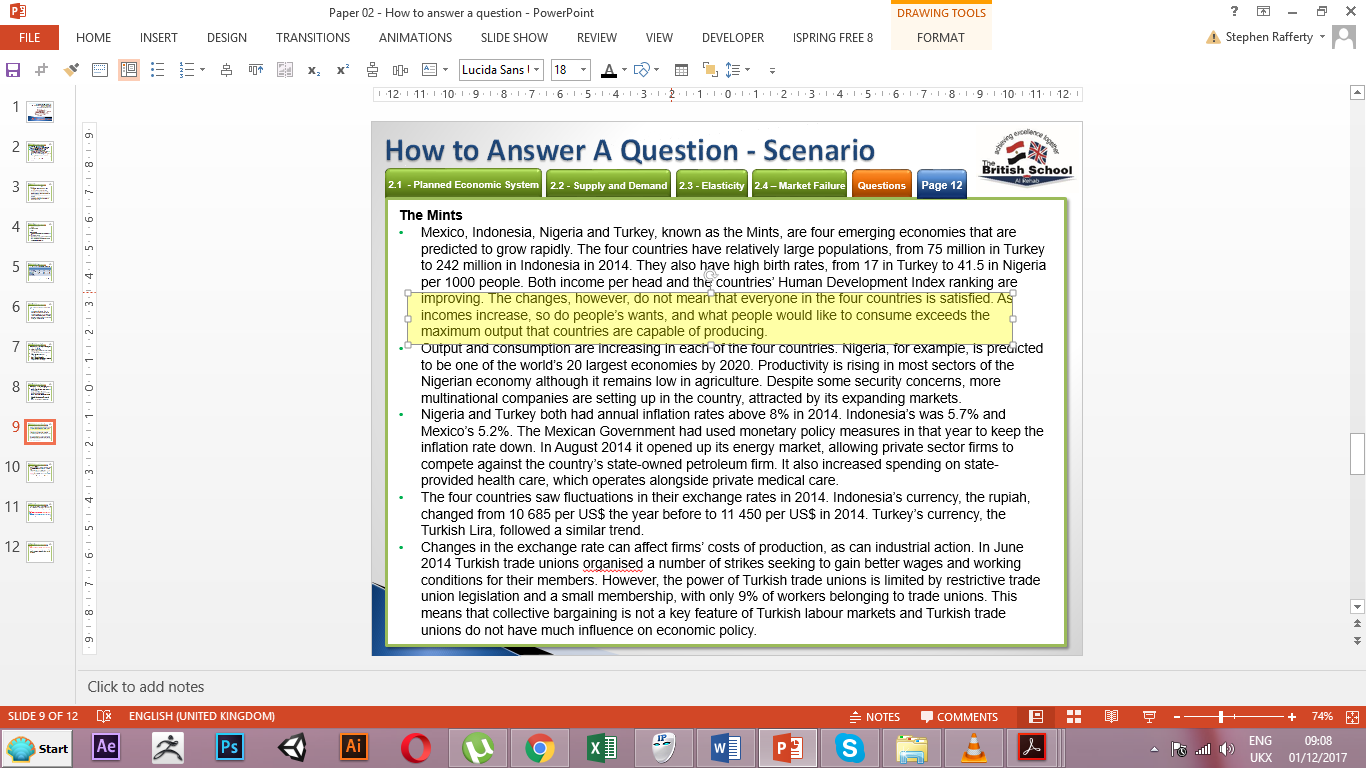 3 – Explain Questions
Answer
(a) Using information from the extract, explain how the Mints illustrate the economic problem. [2]
What people would like to consume/wants (1) exceeding the maximum output the countries are capable of producing (1).Note. no marks for just a definition of the economic problem.

For this answer we can see how it is broken down:
Knowledge - What people would like to consume/wants (1) – wants and needs is a standard economics business definition from Unit 01, you should have this in your glossary.
Application - exceeding the maximum output the countries are capable of producing (1) – you are applying the problem to the text in the scenario. Though this is word for work in the scenario, you get the marks for finding it.
Adding to this something like the terms shortages, the need to import goods to satisfy needs etc. will help your case if this is for more than 2 marks.
?
3 – Explain Questions
Your Turn
(c) Using information from the extract, explain two reasons why the earnings of workers in Nigeria are likely to increase. 	[4]________________________________________________________________________________________________________________________________________________________________________________________________________________________________________________________________________________________________________________________________________________________________________________(remember 4 marks for this and explain two reasons, means 1K and 1AP for the first one and 1K and 1AP for the second one.)
?
3 – Explain Questions
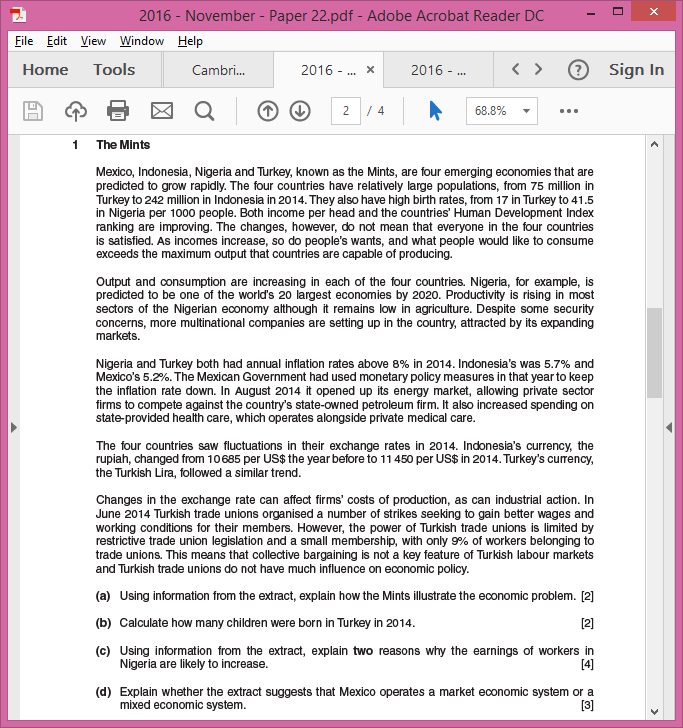 Exam Specification Answer
(c) Using information from the extract, explain two reasons why the earnings of workers in Nigeria are likely to increase. 	[4]
1 mark for each of 2 reasons identified and 1 mark for each of 2 explanations.
Rising productivity (1) workers being able to produce more per hour/will become more attractive to employers (1).
More MNCs setting up in the country (1) may increase demand for labour/may pay higher wages than domestic producers (1).
Expanding markets (1) higher demand for products leads to higher demand for labour (1).
Inflation (1) workers may press for wage rises to keep up with inflation (1).
3 – Explain Questions
Exam Specification Answer Broken Down
(c) Using information from the extract, explain two reasons why the earnings of workers in Nigeria are likely to increase. 	[4]
1 mark for each of 2 reasons identified and 1 mark for each of 2 explanations.
Rising productivity (1) workers being able to produce more per hour/will become more attractive to employers (1).
More MNCs setting up in the country (1) may increase demand for labour/may pay higher wages than domestic producers (1).
Expanding markets (1) higher demand for products leads to higher demand for labour (1).
Inflation (1) workers may press for wage rises to keep up with inflation (1).
Tip
In this answer, there are 8 marks seen, only 4 will be counted but you must pair the answers, 2 K and 2AP, 4K will not give you 4 marks.
Knowledge point
Application point
?
3 – Explain Questions
?
Your Turn
(d) Explain whether the extract suggests that Mexico operates a market economic system or a mixed economic system.	[3]____________________________________________________________________________________________________________________________________________________________________________________________________________________________________________________________________________________________________________________________________________________________________________________________________________________________________________________________________________(remember 3 marks for this, means 1K and 2AP)
3 – Explain Questions
?
Answer
(d) Explain whether the extract suggests that Mexico operates a market economic system.	[3]
A mixed economy (1).
Has private sector and public sector firms (1).
Health care is provided by both the public and private sector (1).
The government intervenes in the economy in the form of monetary policy (1).
Note. 1 mark for identifying mixed economy. Up to 2 marks for relevant evidence on factors that influence the type of economic system.
4 – Analyse Questions
?
Question
(e) Analyse how the change in Indonesia’s exchange rate in 2014 is likely to have affected the country’s import expenditure. 	[4]






For this you will need to look at how the exchange rate is affecting Turkey and then bring it back to how this might possibly affect Indonesia in the same way. If they both have gone up, then the next paragraph has all the right answers, if it is the opposite, then the next paragraph should be put in reverse.
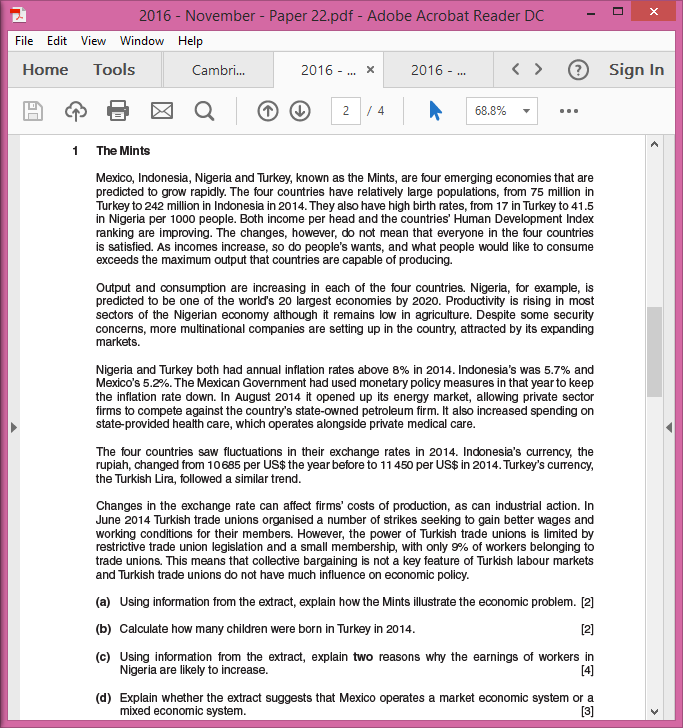 4 – Analyse Questions
Answer
(e) Analyse how the change in Indonesia’s exchange rate in 2014 is likely to have affected the country’s import expenditure. 	[4]
The value of the rupiah fell (1) more of the currency had to be exchanged to obtain a US dollar (1) a lower exchange rate would increase the price of imports (1) this is likely to have reduced demand for imports (1) import expenditure is likely to have fallen (1) if PED >1.
NOTE. OFR: if a candidate identifies a rise in the value of the rupiah, award a maximum of 2 marks for a good analysis based on this interpretation but no marks for just stating that the rupiah rose in value.
?
4 – Analyse Questions
Answer Breaking it down
The value of the rupiah fell (1) more of the currency had to be exchanged to obtain a US dollar (1) a lower exchange rate would increase the price of imports (1) this is likely to have reduced demand for imports (1) import expenditure is likely to have fallen (1) if PED >1.
?
Knowledge points
Application point
Analysis points
4 – Analyse Questions
Your Turn






(e) Analyse the impact monetary policy measures might have on the Mexican Economy.	[6]____________________________________________________________________________________________________________________________________________________________________________________________________________________________________________________________________________________________________________________________________________________________________________________________________________________________________________________________________________________________________________________________________________________________________________________________________________________________________________(remember 6 marks for this, means 1K and 1AP, 2AN and 2E)
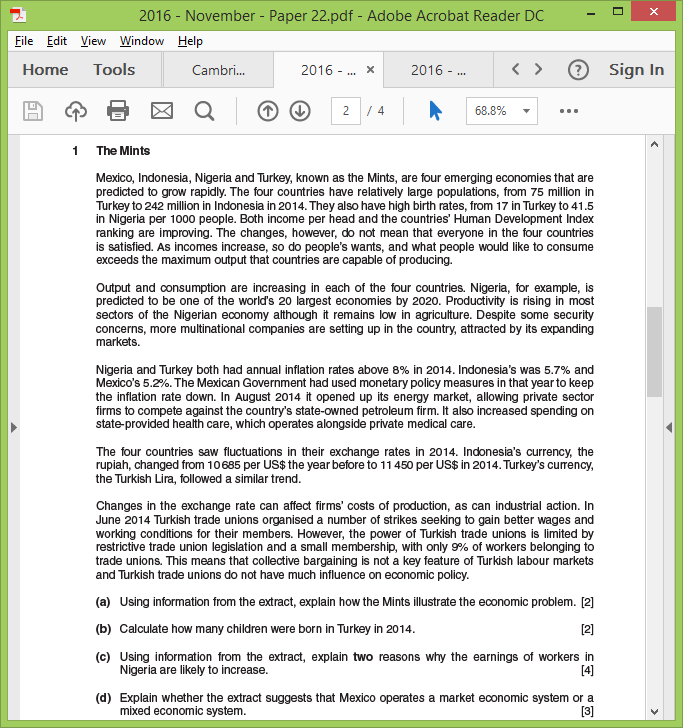 ?
5 – Discuss Questions
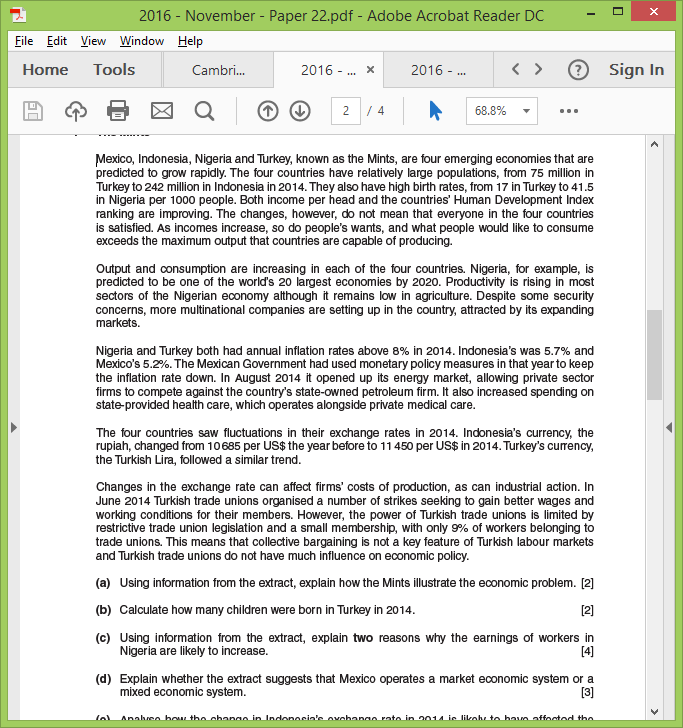 Question
(f)  Discuss whether the Human Development Index is a good measure of living standards.	[5]
This is one of the harder questions, hence the high point score and fewer words as it means you will have to work for the points. There will be little evidence in the scenario for this so you will have to remember what was taught to you about HDI.
It will be broken down into:
Up to 3K (what is the HDI and what does it measure), 
AP (how does it apply in this scenario
Up to 3AN (why it is not a good measure of living standards)
?
5 – Discuss Questions
Answer
(f)  Discuss whether the Human Development Index is a good measure of living standards.	[5]
Up to 3 marks for why it is:
It is a wider measure than GDP per head (1).
It covers three important influences on living standards (1) income, education and health care (1).
Produced by a reputable body (1) the United Nations (1).
Up to 3 marks for why it is not:
It does not take into account all the factors that influence living standards (1) examples, e.g. distribution of income, environmental factors (up to 2).
The weightings may not reflect the relative contribution of the indicators to living standards (1), e.g. some might argue life expectancy should be given a greater weighting than GDP per head (1).
Do not expect other measures but reward appropriate ones such as the Multidimensional Poverty Index which includes more indicators (1), e.g. access to sanitation (1).
?
5 – Discuss Questions
Answer
The answer would be formed something like this:
The HDI is a wider measure than GDP per head (1), covering  three important influences on living standards (1) income, education and health care (1). It is also a good measure because it is produced by a reputable body (1) the United Nations (1).
However, it does not take into account all the factors that influence living standards (1) examples, e.g. distribution of income, environmental factors (up to 2). 
Also the weightings may not reflect the relative contribution of the indicators to living standards (1), e.g. some might argue life expectancy should be given a greater weighting than GDP per head (1).In my opinion, the Multidimensional Poverty Index which includes more indicators (1), e.g. access to sanitation (1) may be a more appropriate measure for these countries.
?
5 – Discuss Questions
Answer – Broken Down
The HDI is a wider measure than GDP per head (1), covering  three important influences on living standards (1) income, education and health care (1). It is also a good measure because it is produced by a reputable body (1) the United Nations (1).
However, it does not take into account all the factors that influence living standards (1) examples, e.g. distribution of income, environmental factors (up to 2). 
Also the weightings may not reflect the relative contribution of the indicators to living standards (1), e.g. some might argue life expectancy should be given a greater weighting than GDP per head (1).In my opinion, the Multidimensional Poverty Index which includes more indicators (1), e.g. access to sanitation (1) may be a more appropriate measure for these countries.
Knowledge points
?
Analysis points
Evaluation points
5 – Discuss Questions
Your Turn








Discuss whether countries with high population growth have high economic growth. 	_______________________________________________________________________________________________________________________________________________________________________________________________________________________________________________________________________________________________________________________________________________________________________________________________________________________________________________________________________________________________________________________________________________________________________________________________________________	[6](remember 6 marks for this, means 1K and 1AP, 2AN and 2E though there is potential for 3 AN and 3AP)
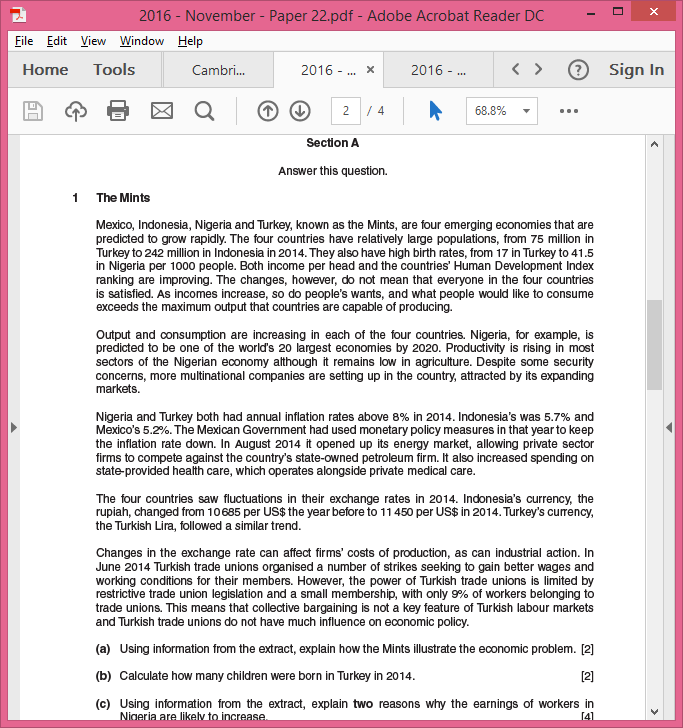 ?
5 – Discuss Questions
Answer
(h) Discuss whether countries with high population growth have high economic growth. [6]
Up to 4 marks for why they might:
Population growth resulting from net immigration/natural increase (rise in birth rate/fall in death rate) (1) may increase the labour force (1) increasing productive potential/ability to produce products will rise (1).
The quality of the labour force may increase (1) if the high population growth is the result of the immigration of skilled workers/more young people who have received better education than their elders (1) this will increase productivity (1) increasing productive potential/ability to produce products will rise (1).
A growing population increases total demand (1) this will encourage firms to increase their output (1) may attract MNCs to set up in the country (1).
A higher population may make better use of resources (1) allow firms to take advantage of economies of scale (1).
Up to 4 marks for why they might not:
A higher population may increase economic growth in terms of output but not GDP per head (1) if population grows at a greater rate than GDP (1).
A higher population may put pressure on resources (1) may be less capital/land per worker (1) reducing productivity (1) resources may be diverted from increasing productive capacity to coping with more dependents (1).
A rise in birth rate/fall in death rate/immigration of the elderly or children will increase dependents (1) the very young and the old are not economically active (1).
Reward but do not expect reference to the optimum population.
?
5 – Discuss Questions
Answer – Breaking it down
(h) Discuss whether countries with high population growth have high economic growth. [6]
Up to 4 marks for why they might:
Population growth resulting from net immigration/natural increase (rise in birth rate/fall in death rate) (1) may increase the labour force (1) increasing productive potential/ability to produce products will rise (1).
The quality of the labour force may increase (1) if the high population growth is the result of the immigration of skilled workers/more young people who have received better education than their elders (1) this will increase productivity (1) increasing productive potential/ability to produce products will rise (1).
A growing population increases total demand (1) this will encourage firms to increase their output (1) may attract MNCs to set up in the country (1).
A higher population may make better use of resources (1) allow firms to take advantage of economies of scale (1).
Up to 4 marks for why they might not:
A higher population may increase economic growth in terms of output but not GDP per head (1) if population grows at a greater rate than GDP (1).
A higher population may put pressure on resources (1) may be less capital/land per worker (1) reducing productivity (1) resources may be diverted from increasing productive capacity to coping with more dependents (1).
A rise in birth rate/fall in death rate/immigration of the elderly or children will increase dependents (1) the very young and the old are not economically active (1).
?
Knowledge points
Analysis points
Evaluation points